Name: _______________________ Date:___________________
are
Owls
have
can
___________________________Word Bank__________________________________
birds.
feathers.
lay eggs.
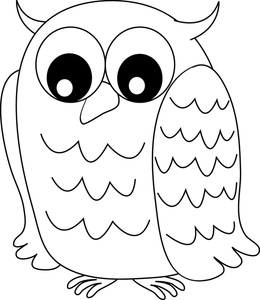 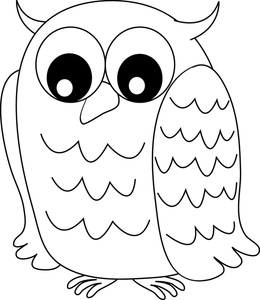 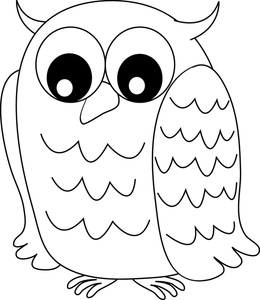 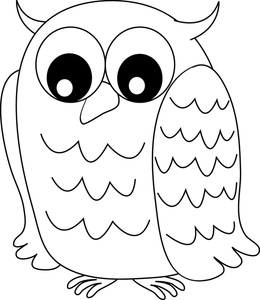 Name: _______________________________________ Date: _________________
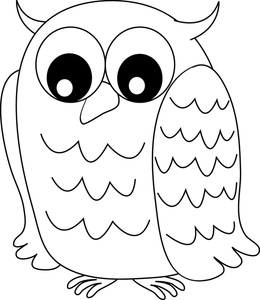 Main Idea:
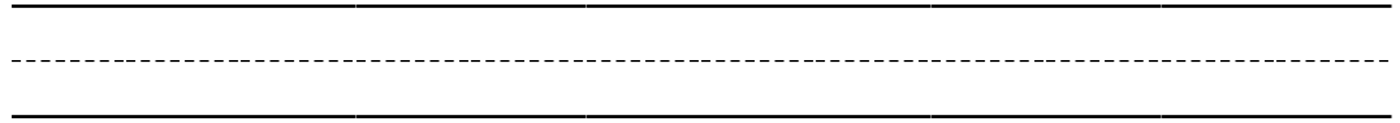 Details:
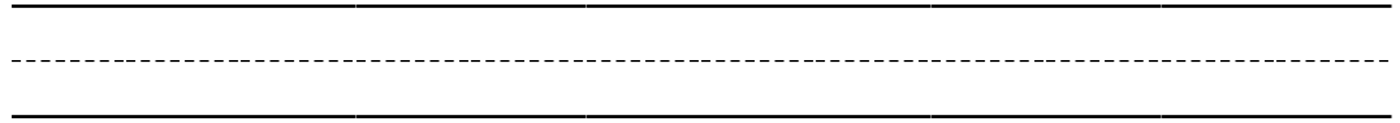 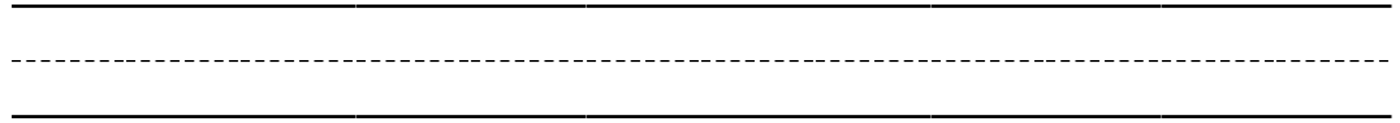 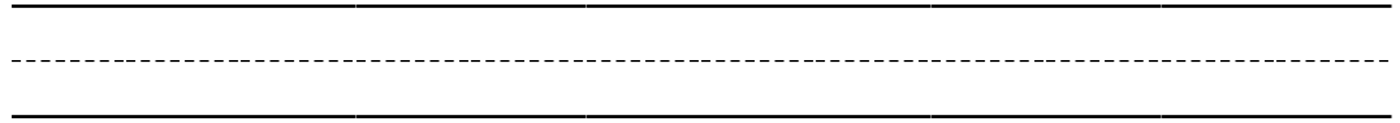 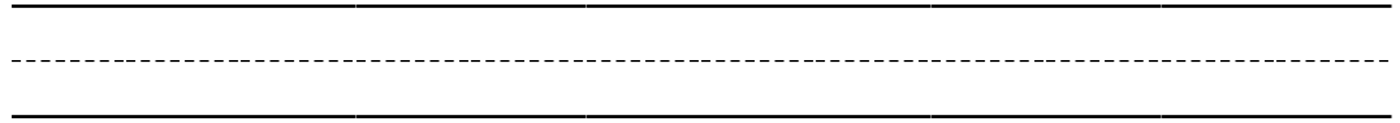